Chap. 8 – Modélisation et formats de documents, interface homme/machine
2. Comprendre l’interface homme/machine
Un peu de technique
un ordinateur fonctionne à l’électricité, qui n’autorise que deux possibilités : le courant passe (=1) ou le courant ne passe pas (=0). 
Ce langage codifié en suite de 0 et de 1 est appelé un langage binaire.
A =  01000001 ; B = 01000010 ; C = 01000011 
Ce langage est complexe à manipuler. Pour en simplifier l’utilisation, le texte est saisi en langage naturel, qui est ensuite converti en langage binaire par l’ordinateur.
Vous saisissez BAC => l’ordinateur convertit les caractères en 010000100100000101000011
Chap. 8 – Modélisation et formats de documents, interface homme/machine
2. Comprendre l’interface homme/machine
Un peu de technique
Si vous souhaitez à présent mettre le mot BAC en gras et en italique, vous devrez ajouter au texte des codes de début et de fin de gras et d’italique : 
Code début gras = /B ; fin gras = \B 
début italique = /I ; fin italique = \I   
BAC en gras, italique 
= /B /I BAC \B \I
Chap. 8 – Modélisation et formats de documents, interface homme/machine
2. Comprendre l’interface homme/machine
Un peu de technique
Les premiers texteurs affichaient le code des fichiers. 
L’apparition du mode WYSIWYG dans les années 1980 a permis à l’utilisateur de travailler directement sur un texte, affiché à l’écran tel qu’il sera obtenu à l’impression. 
Cela ne signifie pas que les codes ont disparu, ils sont simplement utilisés en arrière-plan et de façon transparente pour l’utilisateur. 
Celui-ci n’a plus à les connaitre.
La codification est faite par l’application et la machine.
Chap. 8 – Modélisation et formats de documents, interface homme/machine
2. Comprendre l’interface homme/machine
L’ordinateur ne gère pas les fichiers tels que vous les voyez à l’écran, Il en traite le code informatique, lequel est incompréhensible pour la majorité des utilisateurs.
Chap. 8 – Modélisation et formats de documents, interface homme/machine
2. Comprendre l’interface homme/machine
En bureautique, les applications affichent les documents en mode Wysiwyg, 
mais dans certains secteurs d’activité, dont la création internet, de nombreux infographistes travaillent en code et programment les pages web en HTML.
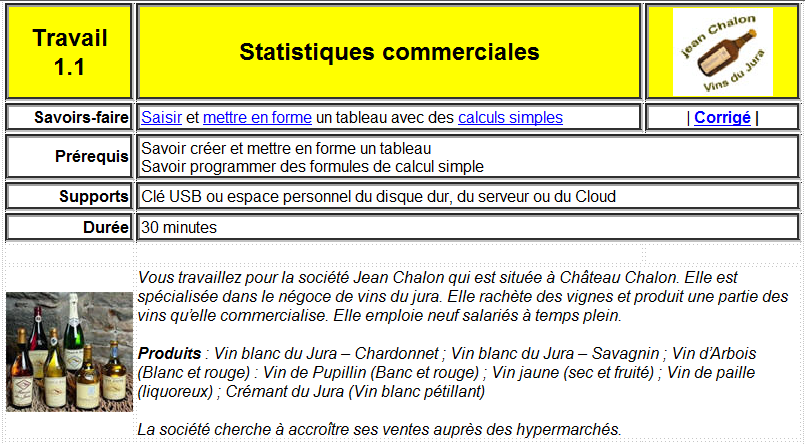 Page web 
en mode wysiwyg
Chap. 8 – Modélisation et formats de documents, interface homme/machine
2. Comprendre l’interface homme/machine
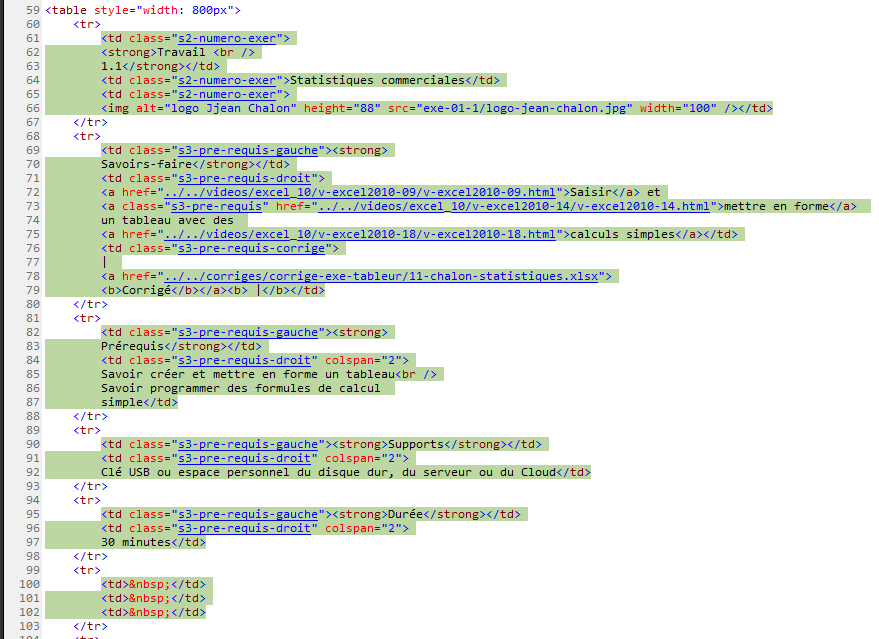 Page web en code html
Chap. 8 – Modélisation et formats de documents, interface homme/machine
2. Comprendre l’interface homme/machine
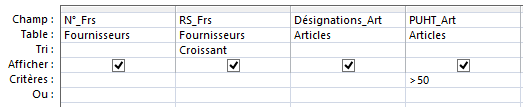 Requête Access avec assistance QBE
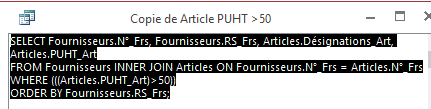 Requête Access SQL
Chap. 8 – Modélisation et formats de documents, interface homme/machine
2. Comprendre l’interface homme/machine
Tout fichier numérique est codifié dans un langage spécifique compréhensible par les machines. 
Malheureusement, ces langages ne sont pas normalisés et de nombreux éditeurs ont conçu des codifications spécifiques pour leurs programmes. 
On parle alors de langages propriétaires. 
En réaction, des informaticiens ont développé des langages normalisés dit universels ou interopérables (Libre Office, Open Office).
Chap. 8 – Modélisation et formats de documents, interface homme/machine
2. Comprendre l’interface homme/machine